NMF-based Source Separation 
Utilizing Prior Knowledge on Encoding Vector
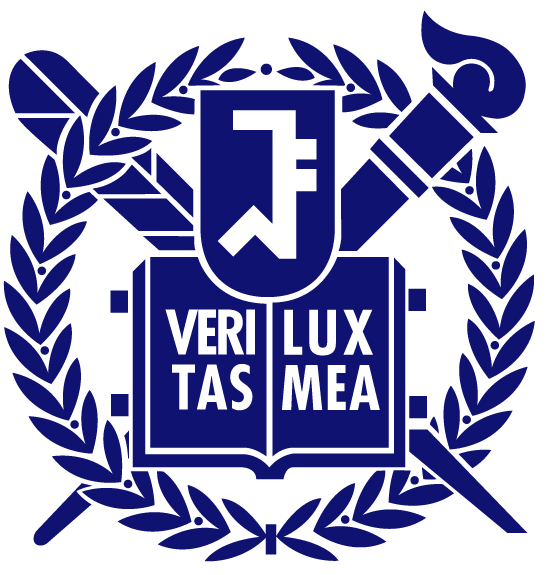 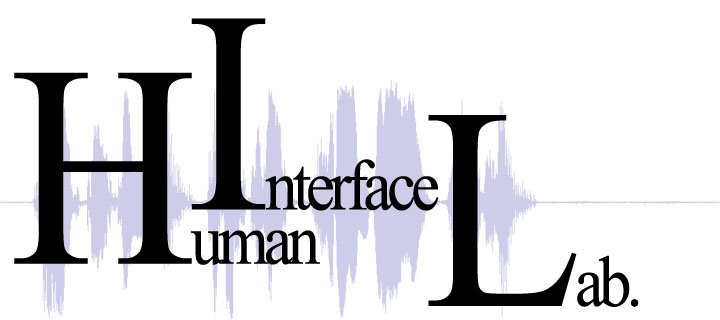 Kisoo Kwon*, Jong Won Shin† Nam Soo Kim*
*School of Electrical Engineering and INMC, Seoul National University, Seoul, Korea
 †School of Information and Communications, Gwangju Institute of Science and Technology, Gwangju, Korea 
E-mail: kskwon@hi.snu.ac.kr, jwshin@gist.ac.kr, nkim@snu.ac.kr
Power level matched case : SDR, r=128











Power level mismatched case
Power level matched case : PESQ, r=128
Introduction
Utilizing prior knowledge of encoding vector
<average score>
standard: 1.968
L1: 1.964
lognormal: 2.004
gamma: 2.088
exponential: 2.265
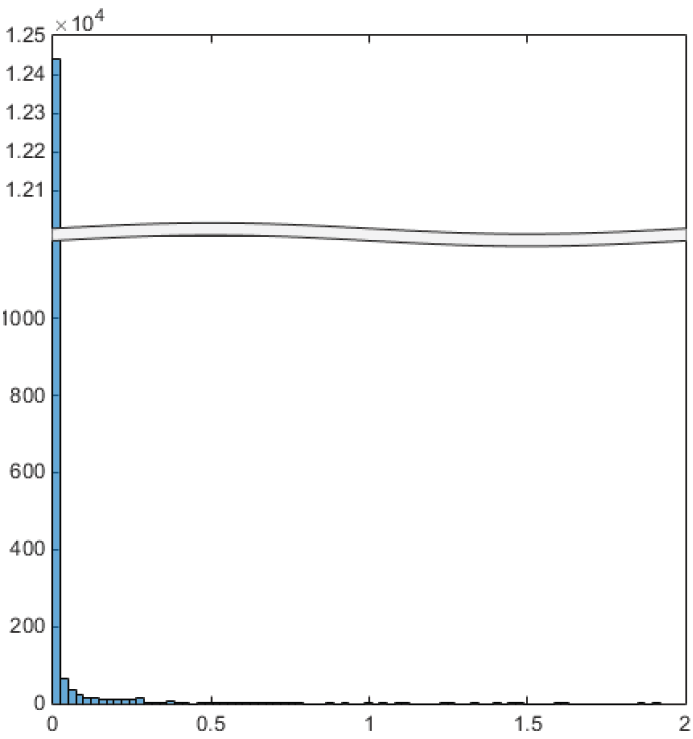 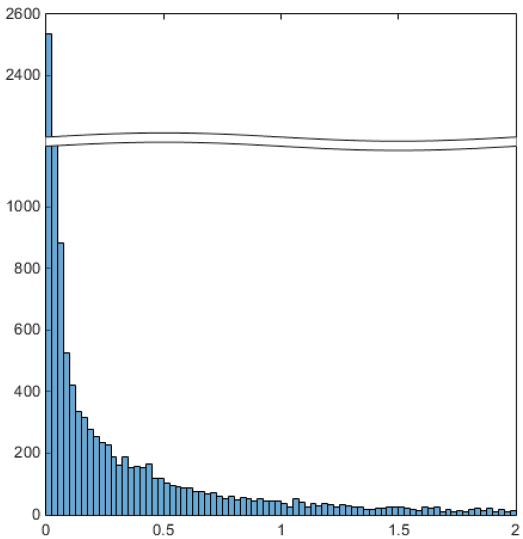 <average score>
standard: 5.576
L1: 5.618
lognormal: 6.226
gamma: 6.993
exponential: 7.907
Training phase
NMF
process
NMF-based enhancement
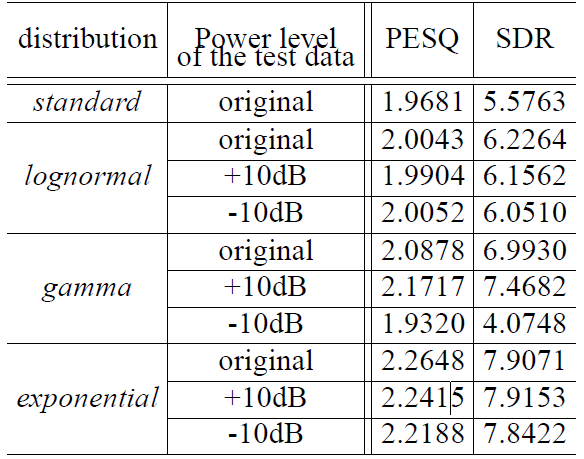 Separation phase
Experiment
Gain function
We utilize the statistical information on the encoding vector obtained during the training.
We propose an additional penalty term in the test phase.
    : based on a sparse distribution such as an exponential or a 
      gamma distribution.
Experiment results show that the proposed methods can enhance the source separation performance.
Conclusions